FLOCS
What is your best practice?
Integrated work planning
Integrated process for planning safety, quality, and productivity into work
Useful document for crews to review in the field – one stop shop
Solicit craft and crew input for creation and updates for most effective tool
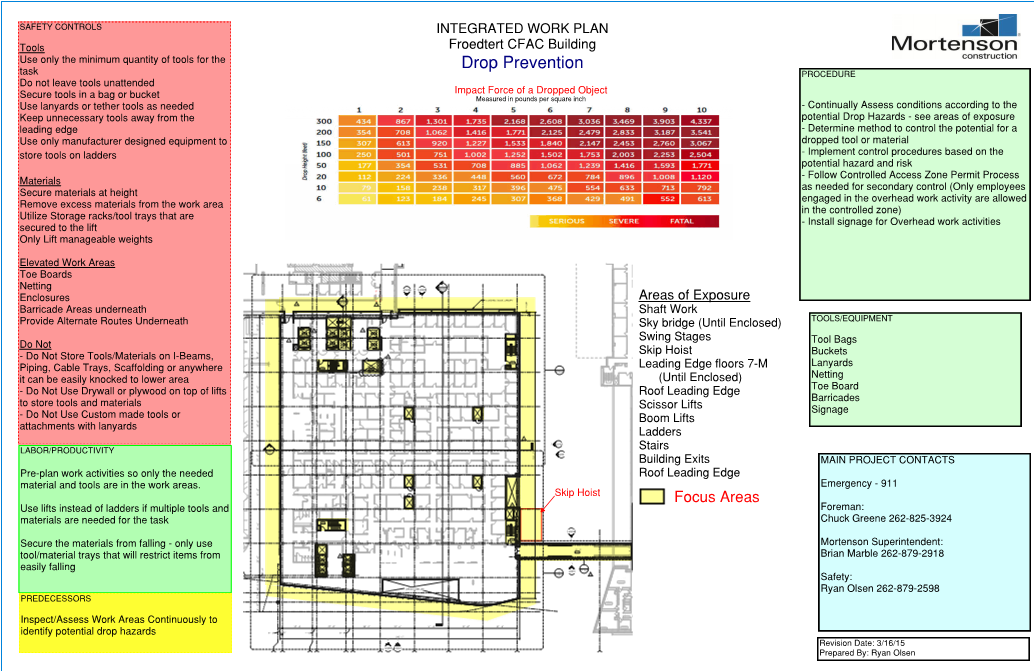 What does it apply to?
All definable features of work
Phase plan
Activity plan
Task plan
What is the cost impact?
Cost investment for planning up front
Cost savings based on better:	
Safety – Committed to Zero Injuries
Quality – Committed to Zero Rework
Productivity – Committed to delivering an exceptional customer experience
What did it take to make it happen?
Collaborative effort between “business services groups” 
Documented examples / case studies
Leadership committment
What did it affect?
Safety of our workforce
Innovation from our crews
Quality of our work product
Schedule